Monday, September 8th
To Do: 
Have notes out for vocabulary and grammar notes
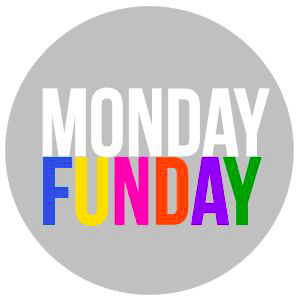 Monday, September 8th
1. Correct the grammar in the tweet below. As an Olympic gold medalist, swimmer Ryan Lochte has to embody the best of American values. This might explain why we're falling behind Canada as a leader in education.
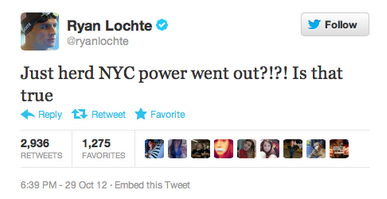 2. Add hyphens where needed or circle extra hyphens. Put a C at the end of the sentence if it is correct. Write the rule provided that pertains to why you used a hyphen or why the sentence is correct.
Robert’s ex girlfriend called him last night.
Answers
Just heard New York City power went out. Is that true?
2. Robert’s ex-girlfriend called him last night.
#4: Use a hyphen with the prefixes ex- (meaning former), self-, all-; with the suffix -elect; between a prefix and a capitalized word; and with figures or letters:
Schedule:
Warm-Up
Standards:

ELACC11-12SL1: Initiate and participate effectively in a range of collaborative discussions (one-on-one, in groups, and teacher-led) with diverse partners on grades 9–10 topics, texts, and issues, building on others’ ideas and expressing their own clearly and persuasively.
ELACC11-12L1: Demonstrate command of the conventions of standard English grammar and usage when writing or speaking.
ELAC11-12L4: Determine or clarify the meaning of unknown and multiple-meaning words and phrases based on grades 11–12 reading and content, choosing flexibly from a range of strategies. 
Introduction: Vocabulary Introduction and Review
Work Period: Context Clues Vocabulary Activity
Closing: Grammar Lesson
HW: Hyphen/Misplaced Modifier Practice due Friday and Quiz next Friday
Vocabulary!
The BOVINITY of Michael’s personality changed to that of zestful enthusiasm only when the subject of beetles and cockroaches came up.

The referee stopped the fight when the boxer lay on the mat in a SUPINE position and could not get up.

Adam is usually a nice guy, but sometimes he is so ASININE no one can stand him.

Jacksonville is a MARITIME city in Florida.

The priest’s SUBLIME voice made him the object of admiration in his parish.
The family goes to the beach whenever they need SERENITY.
In ancient Greece it was believed that a sage could FOREBODE the future.
Politicians are often times full of BOMBAST and bluster.
The military attempts to WINNOW out those who are not officer material.
Joe’s negative outlook SPAWNED hard feelings in his teammates.
Grammar!
1. 


2. 

3.

4.
Use a hyphen to join two or more words serving as a single adjective before a noun:
Ex: a one-way street
Ex: chocolate-covered peanuts
Use a hyphen with compound numbers:
Ex: forty-six
Ex: sixty-three
Use a hyphen to avoid confusion or an awkward combination of letters:
Ex: re-sign a petition (vs. resign from a job)
Ex: semi-independent (but semiconscious)
Use a hyphen with the prefixes ex- (meaning former), self-, all-; with the suffix -elect; between a prefix and a capitalized word; and with figures or letters:
Ex: ex-husband, self-assured, mid-September, all-inclusive, anti-American, T-shirt, pre-Civil War, mid-1980s
Use a hyphen to divide words at the end of a line if necessary, and make the break only between syllables:
Ex: pref-er-ence
Ex: sell-ing
Ex: in-di-vid-u-al-ist
5.


6.

7.
For line breaks, divide already-hyphenated words only at the hyphen:
mass-            self-
produced      conscious
For line breaks in words ending in -ing, if a single final consonant in the root word is doubled before the suffix, hyphenate between the consonants; otherwise, hyphenate at the suffix itself:
plan-ning
run-ning
Practice Time!